Sigurnost na internetu
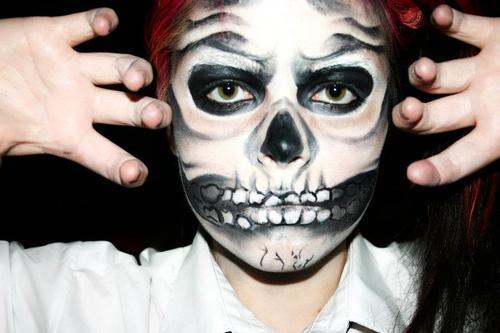 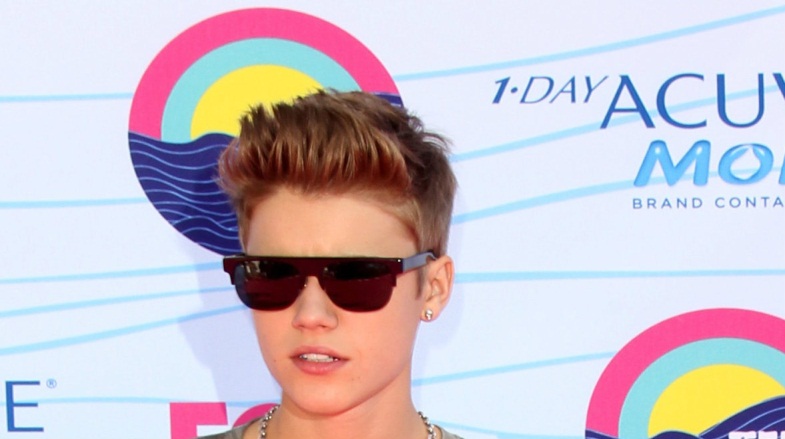 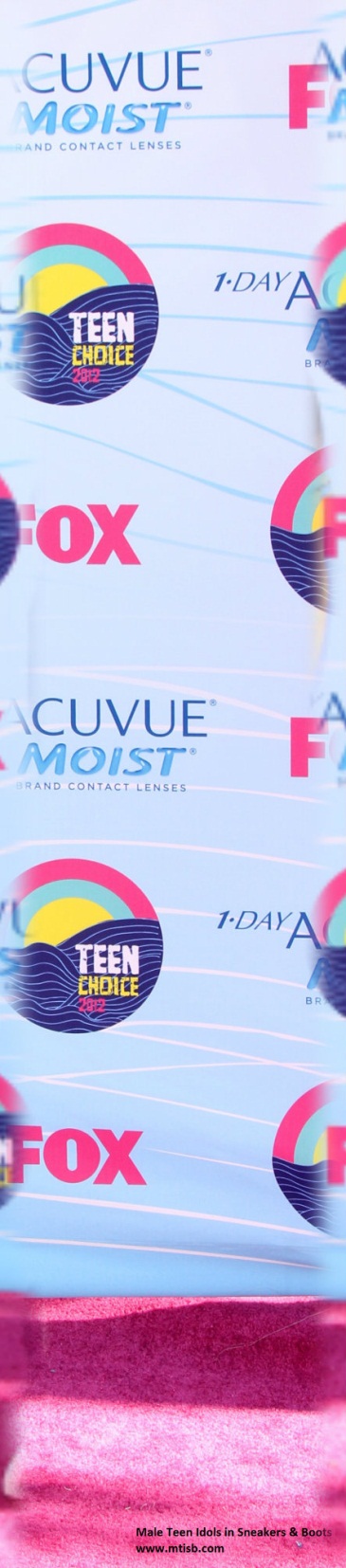 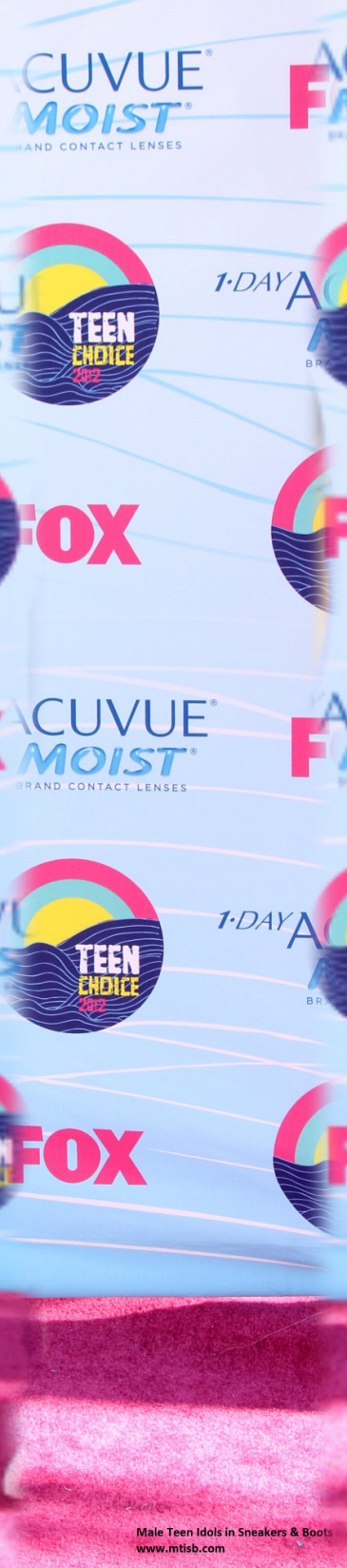 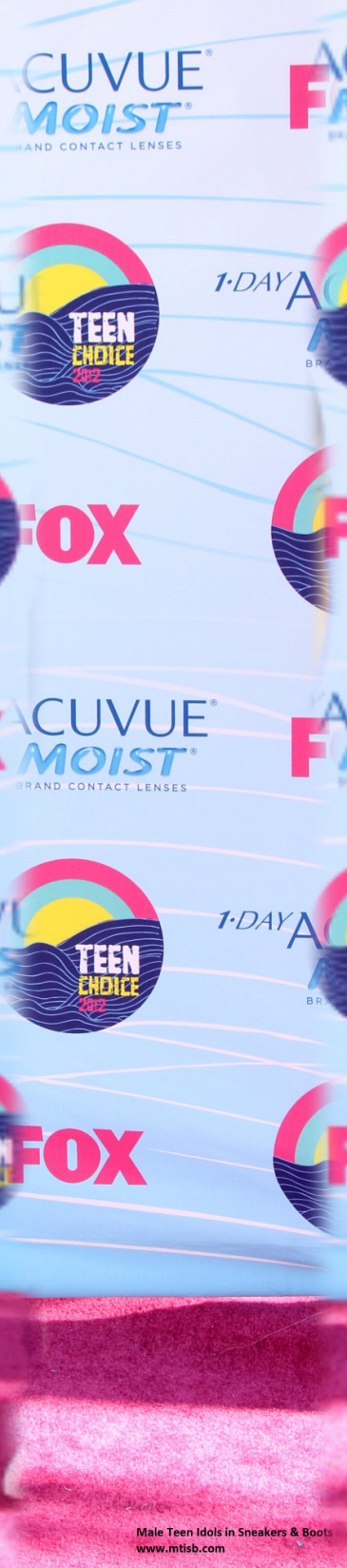 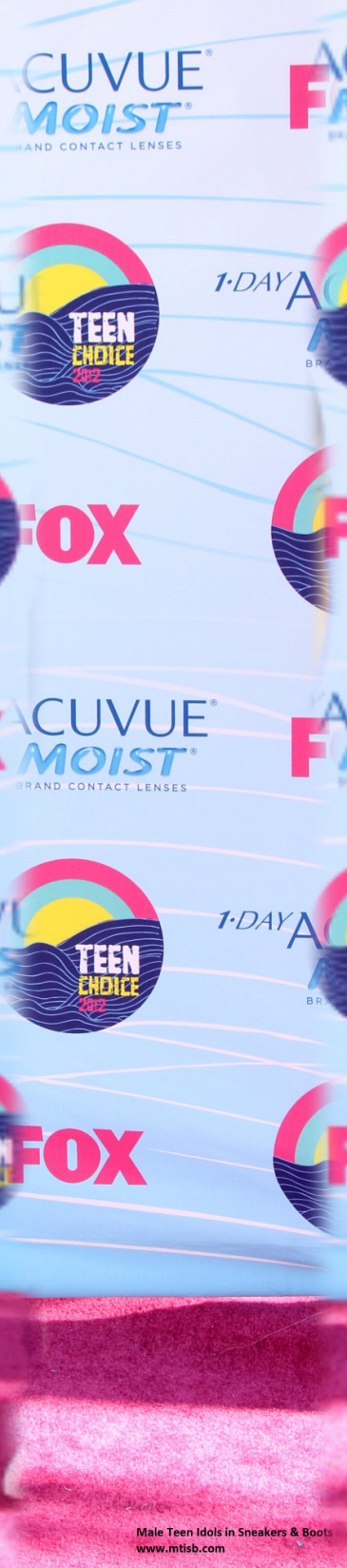 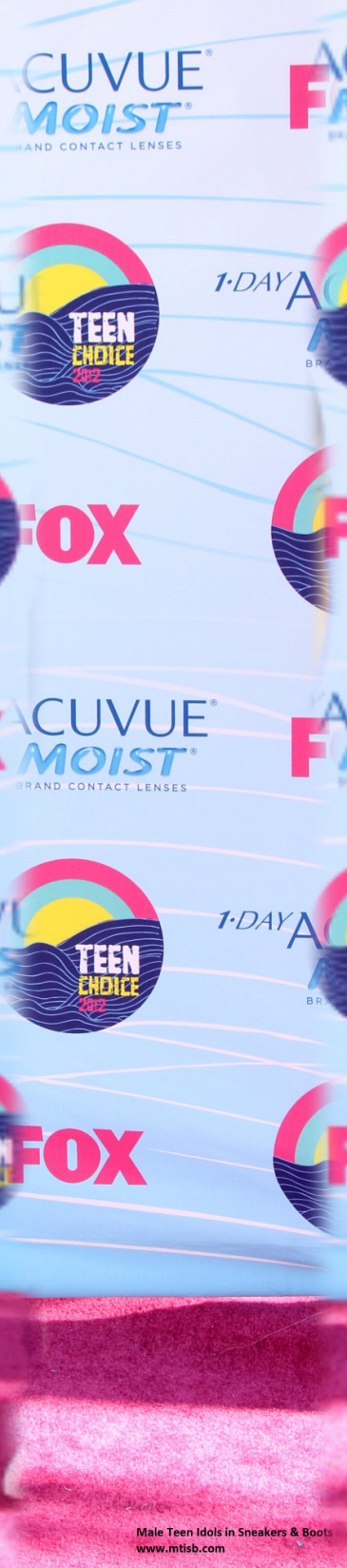 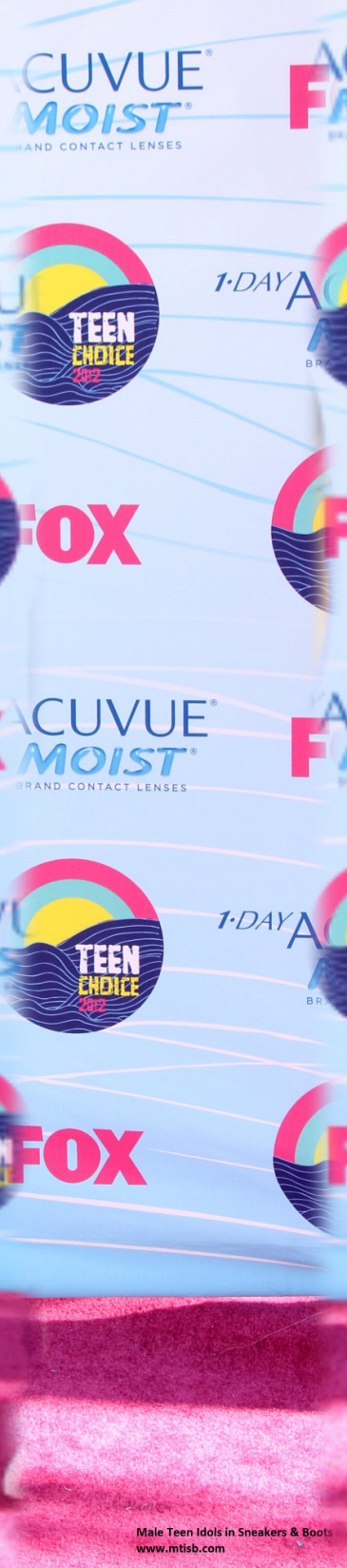 Hej baš tebe tražim, hajde požuri da ti nešto ispričam usput.
Hej, Justine čekaj!
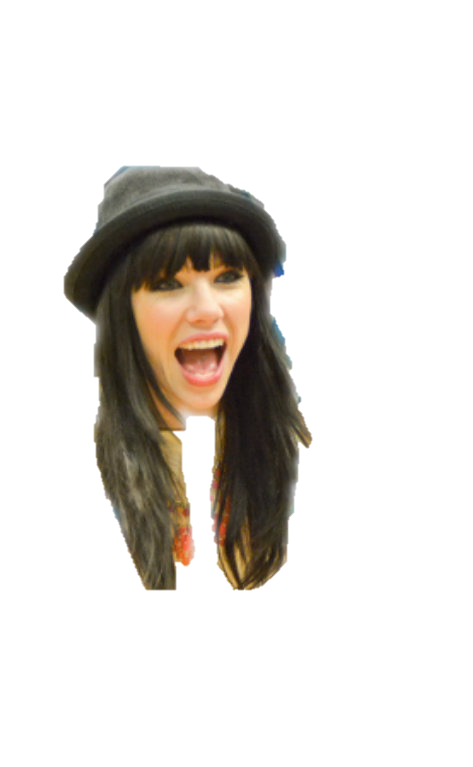 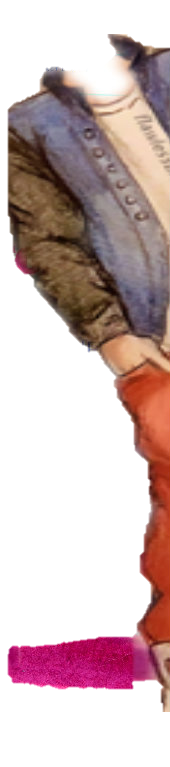 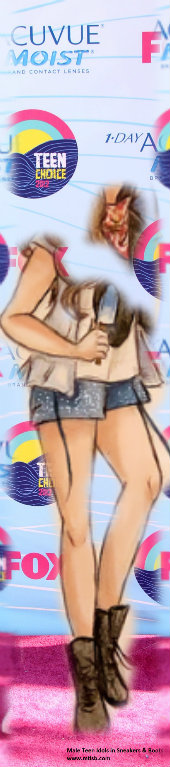 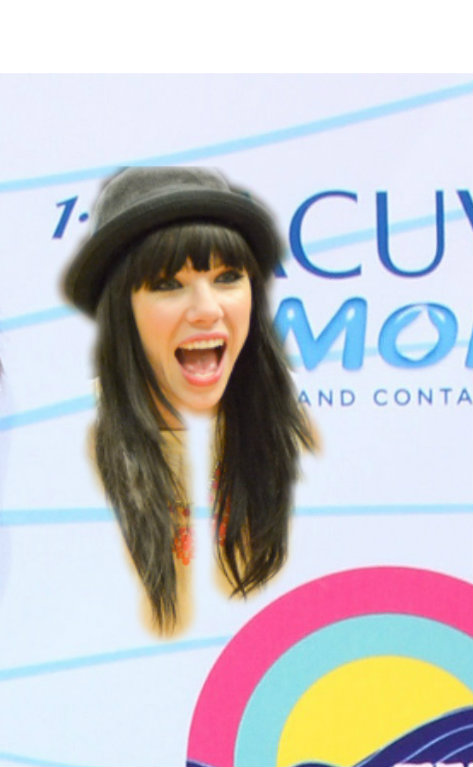 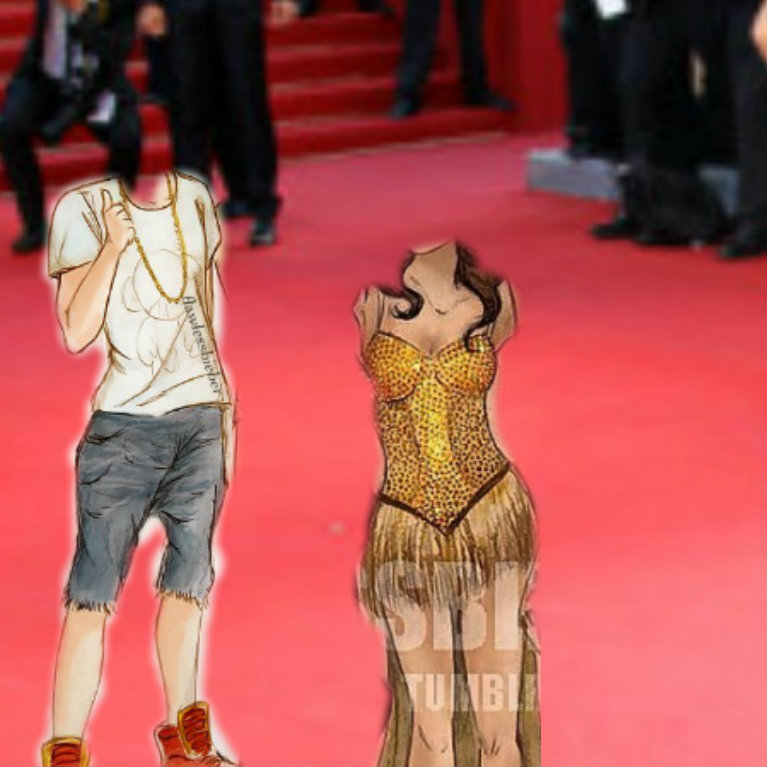 Netko mi je  provalio na twitter, uzeo sve osobne podatke i sve fotografije koje su bile zaštićene,  jednom  riječju sve .
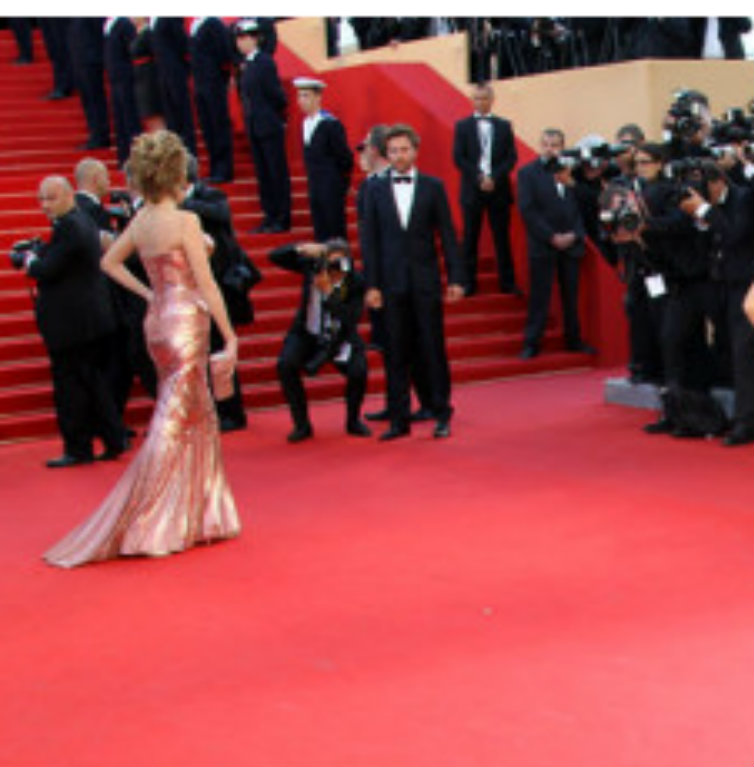 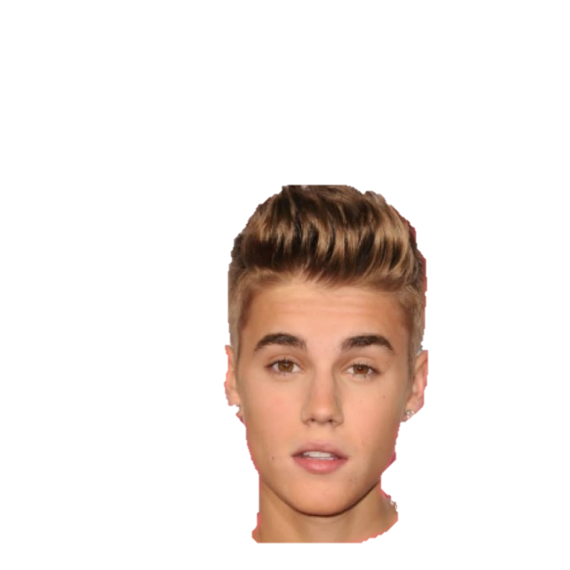 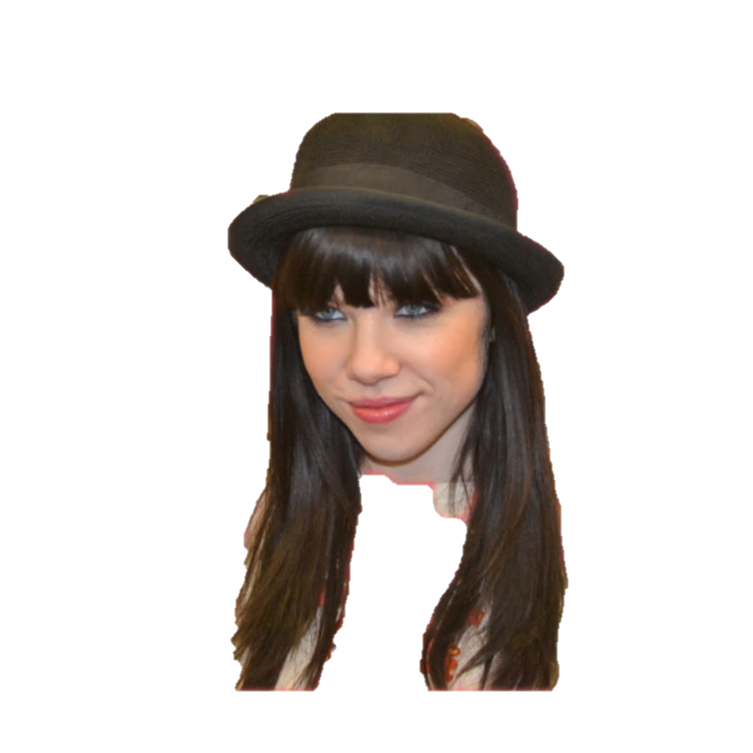 Daj nemoj me zezati i što sada?
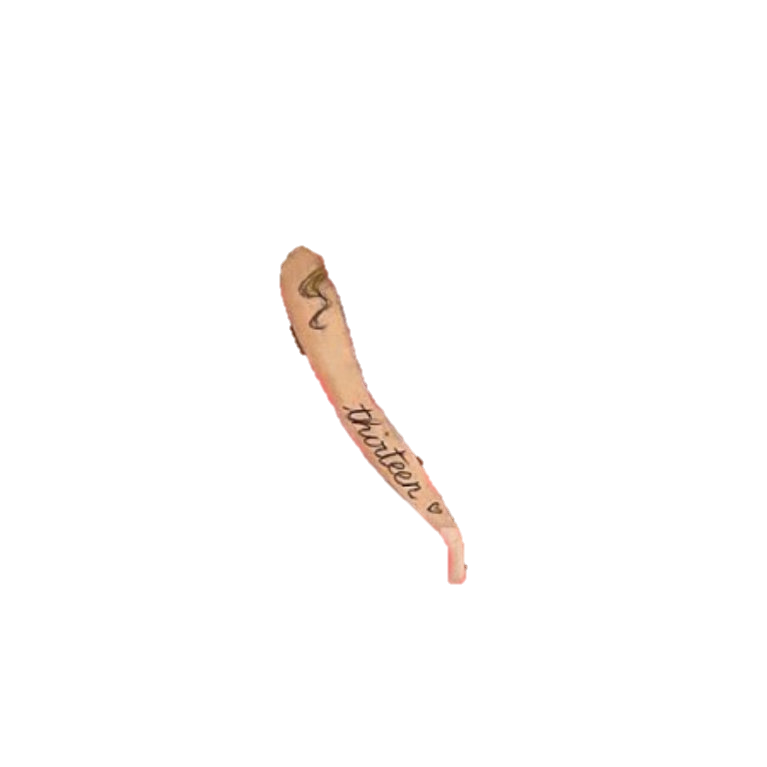 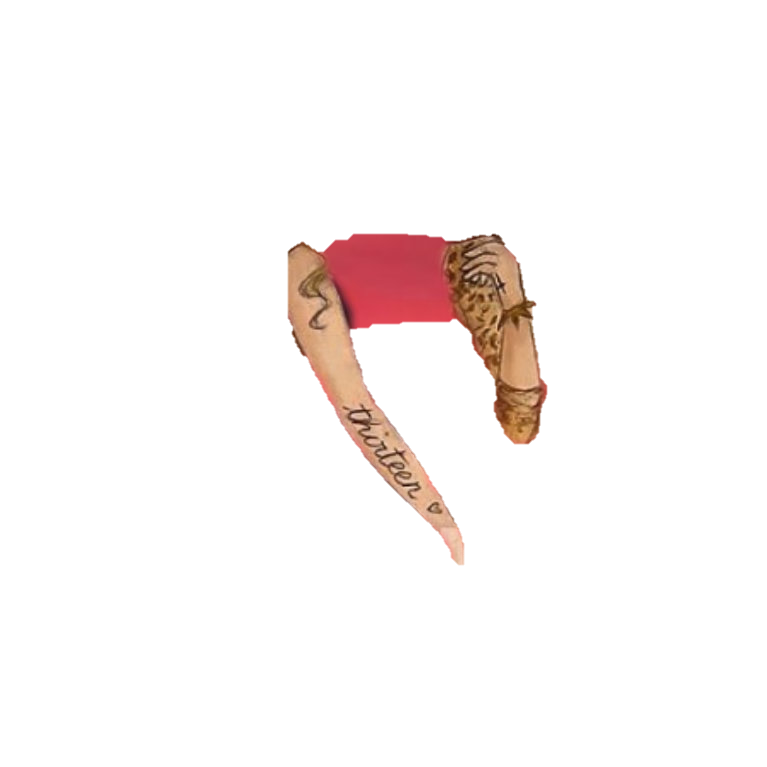 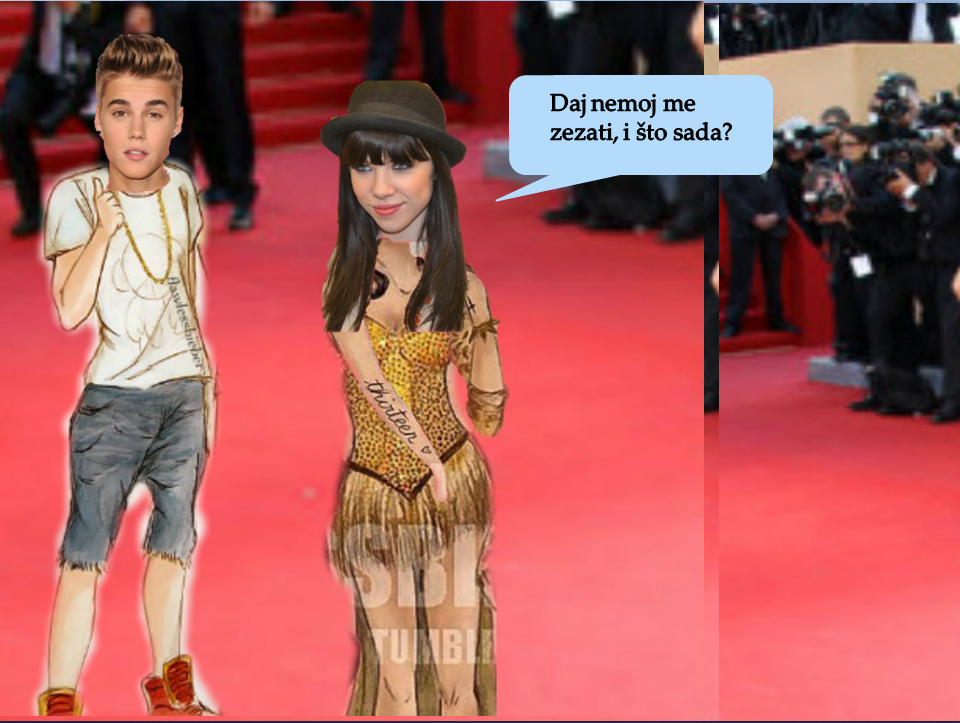 Ma sada detektivi istražuju , javit ću ti kad bude sve gotovo.
Dobro. Molim te  javi mi.
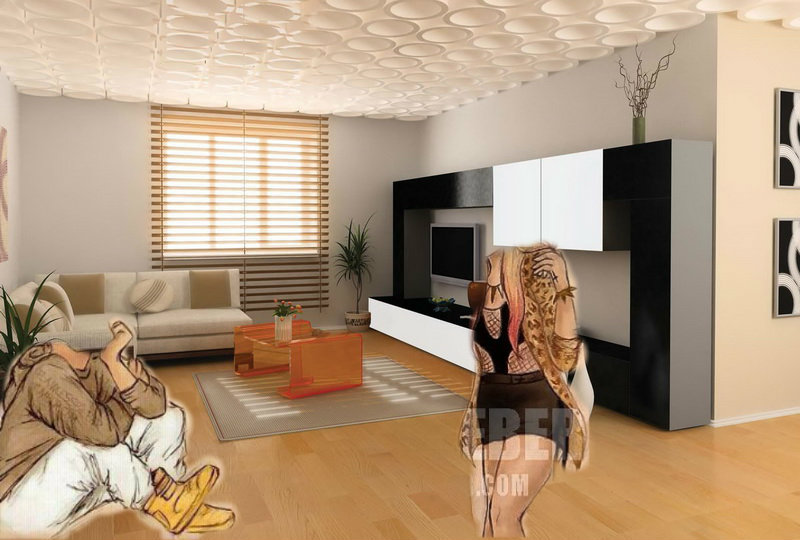 Hej, kako je prošlo, je li ti vraćen twitter?
Hej, prošlo je sve ok, našli su i uhvatili hakera što mi je provalio i sad mi je vraćen profil.
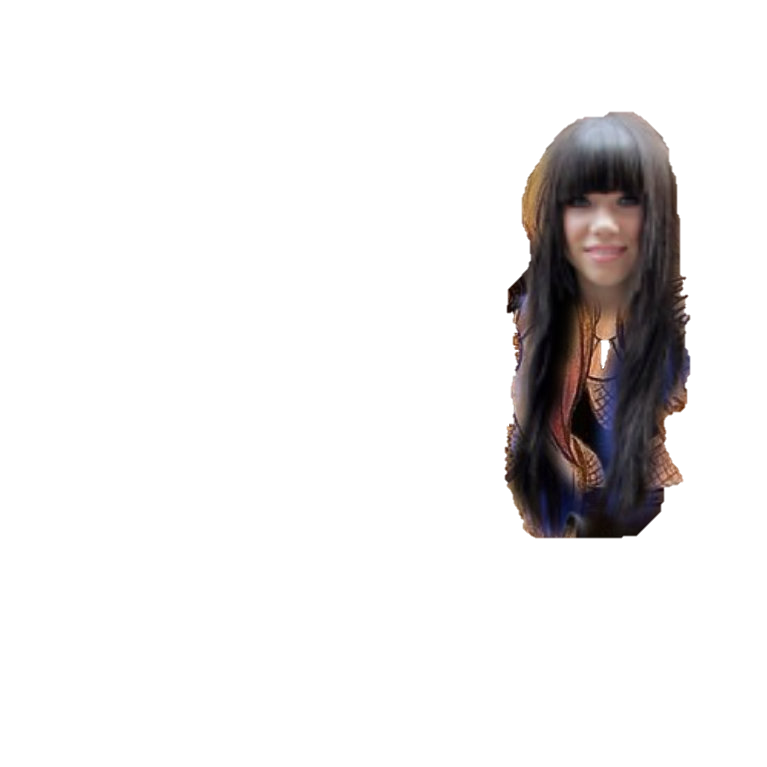 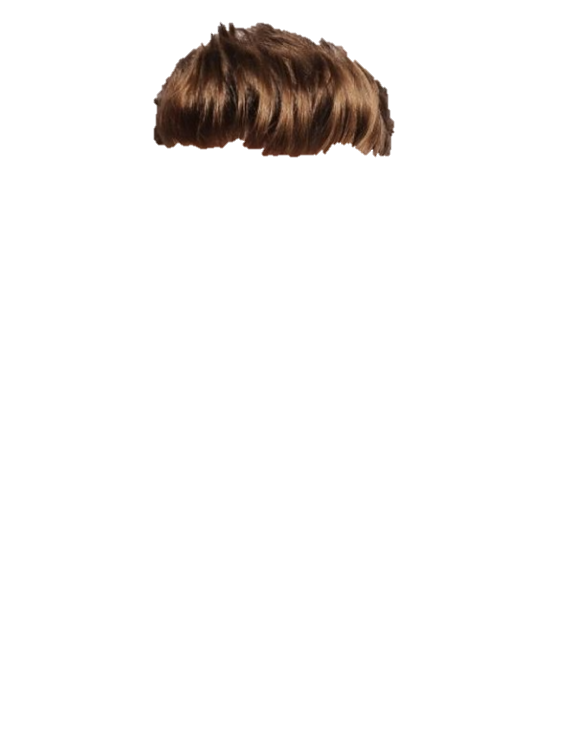 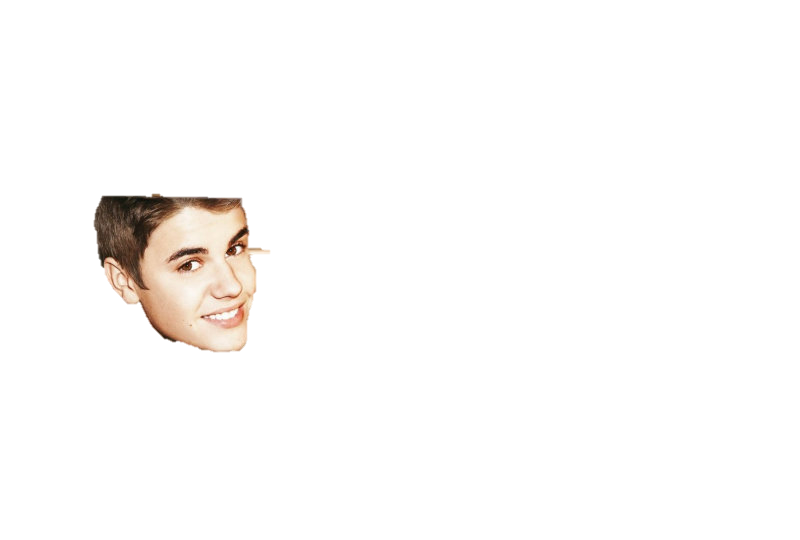 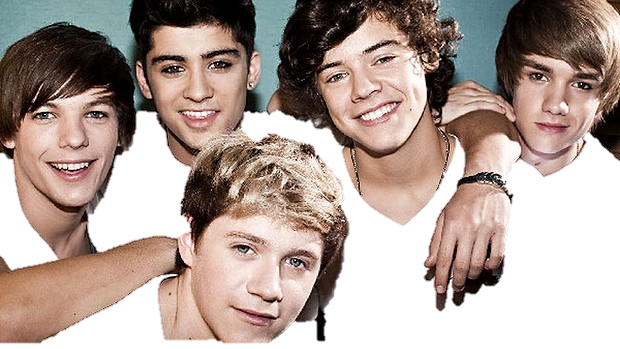 Nikad ne objavljujte svoje osobne podatke i privatne fotografije na javnim mjestima na internetu ili blogu jer bi mogle biti zloupotrebljene!
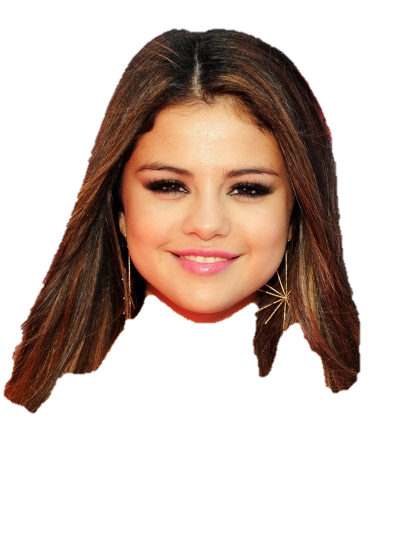 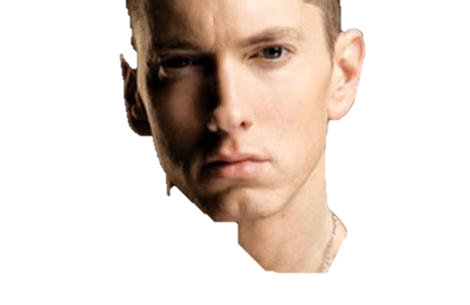 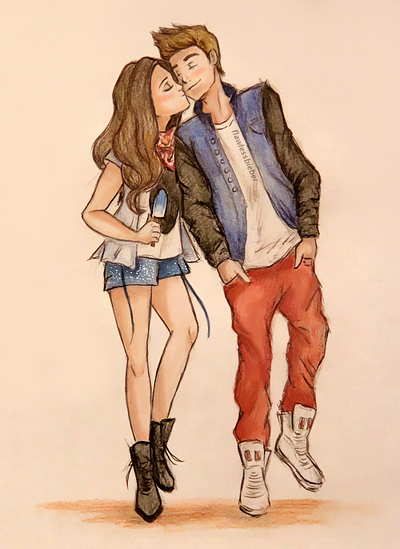 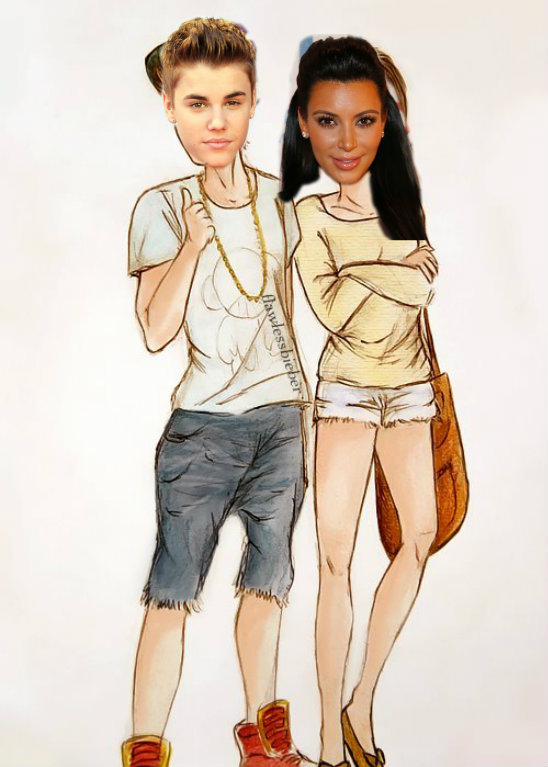 Napravila: Jelena Dokić
Zbog sigurnosti.8.a razred, Osnovna škola Dalj